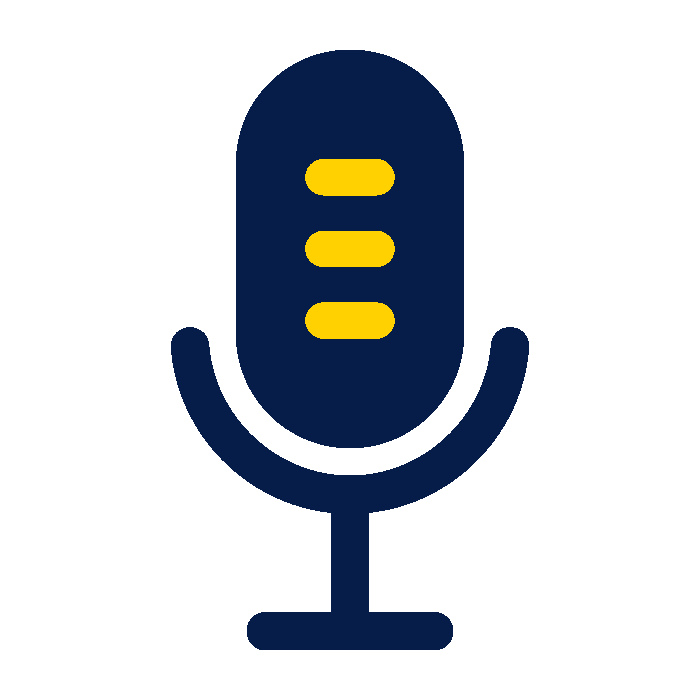 Session 4: Integrated Planning
Dr Andre Samuel
andre.samuel@sam.edu.tt
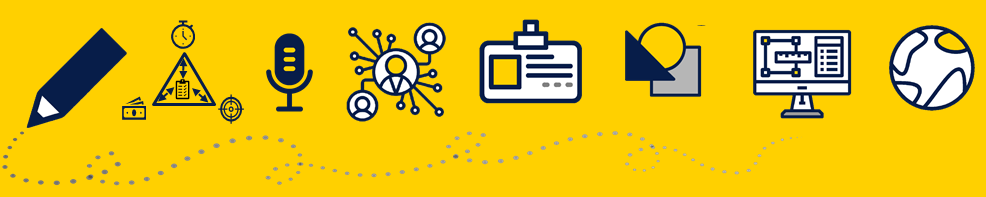 Learning Outcomes
Why Integrated Planning?
Different perspectives on planning
(selection from Hughes, 2018)
By failing to plan, you are planning to fail
A man who does not think and plan ahead will find trouble at his door
Plans are useless, but planning is essential
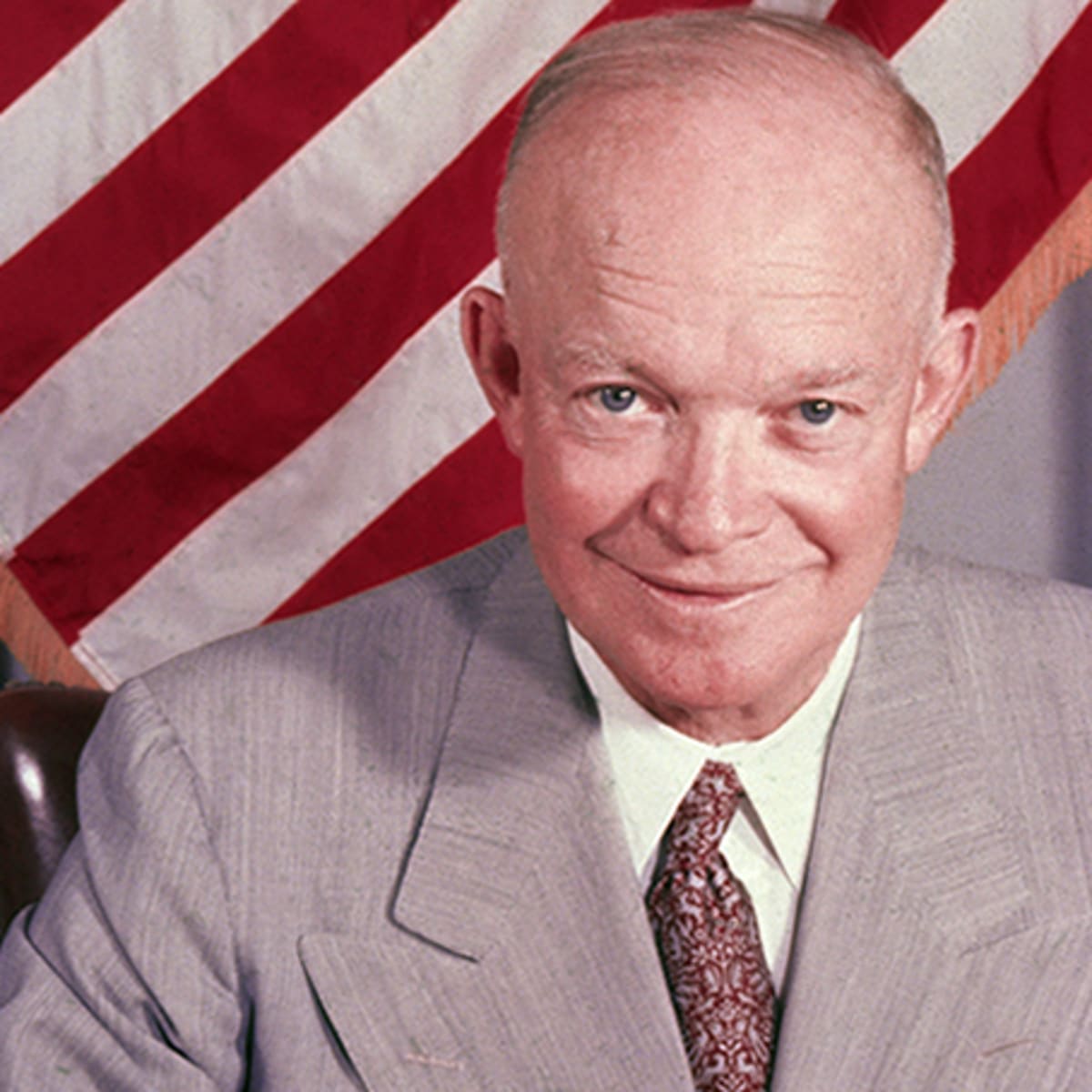 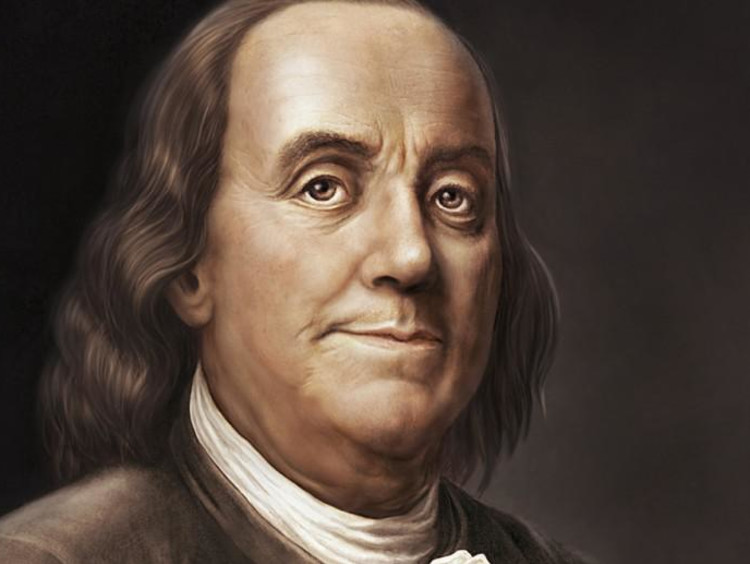 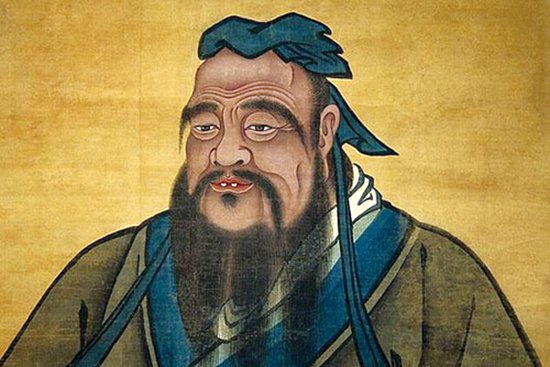 Dwight D. Eisenhower
Benjamin Franklin
Confucius
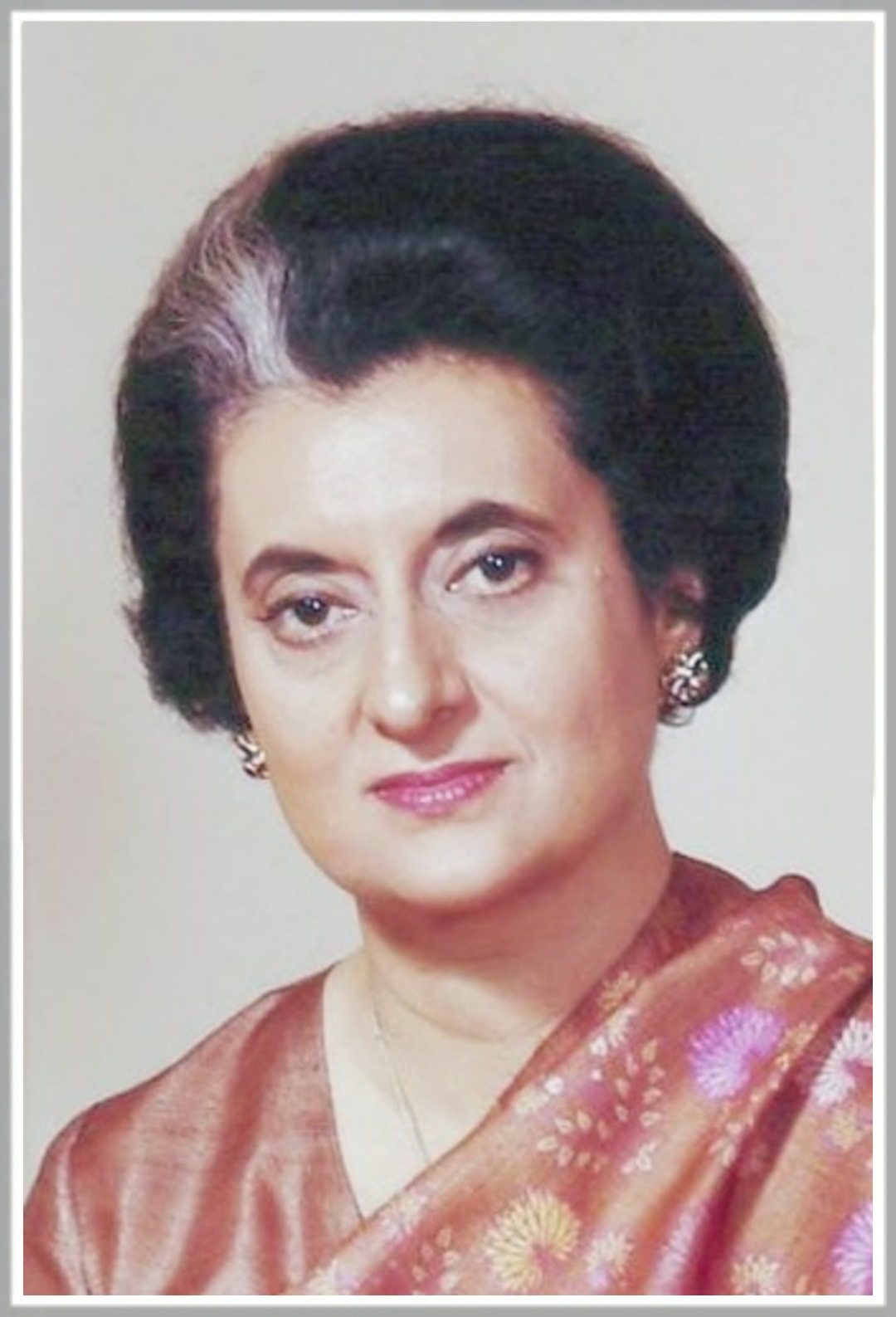 I’m not Martin Luther King, I don’t have a dream, I have a plan.”
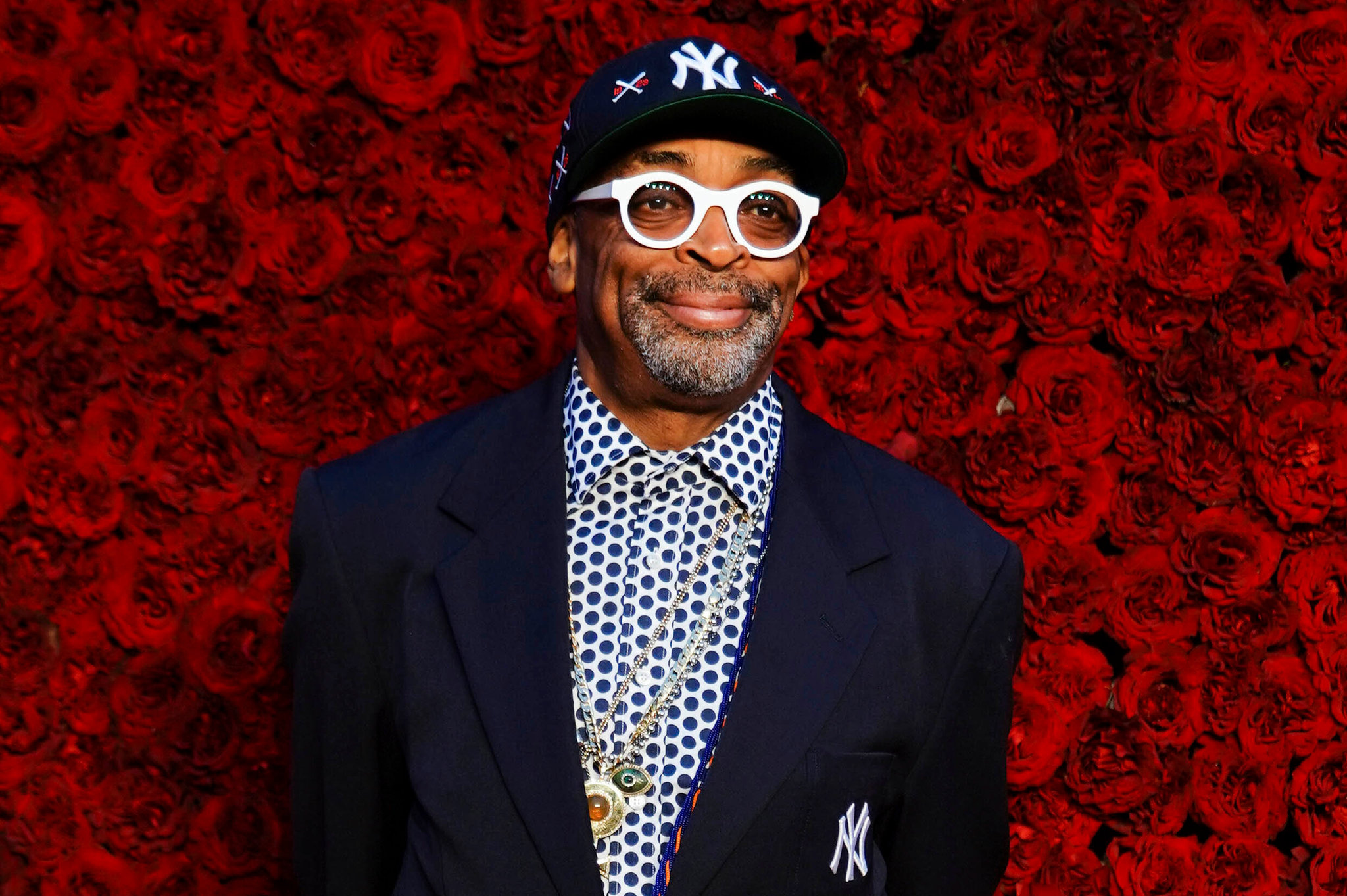 Have a bias towards action – let’s see something happen now.  You can break that big plan into small steps and take the first step right away.
Spike Lee
Indira Gandhi
[Speaker Notes: “By failing to plan, you are planning to fail.” – Benjamin Franklin
“Plans are useless, planning is worthless.” - Dwight D Eisenhower
“A man who does not plan long ahead will find trouble at his door.” – Confucius
 “Good fortune is what happens when opportunity meets with planning.” – Thomas Edison
 “Before anything else, preparation is the key to success.” – Alexander Graham Bell
“I ain’t Martin Luther King. I don’t need a dream. I have a plan.” – Spike Lee]
Why plan your project?Can’t you just do it!
Planning makes us think.
Analyse and consider different ways to make change 
Evaluate constraints, problems
= Valuable knowledge and understanding to
Planning gives you a place to start – plans will need revising and changing, but you do need one!
Without a plan – how can your team know what to do?  Planning creates a shared vision and clarity on the direction
At the beginning of your project, planning is essential to practice  collaborating and working together.

But, unfortunately, project planning is not a one and done process
I have a plan!
Marvel's Guardians of the Galaxy clip - 12 percent of a plan | HD - YouTube
In a situation, where uncertainty is high, Maylor (2017)
Detailed requirements may not be known in advance
Project manager has to deal with uncertainty
….it is difficult to plan

This is where…




comes in and a more agile approach is needed (i.e. 12% of a plan is better than nothing!)
Emergence and uncertainty
Tailoring the lifecycle
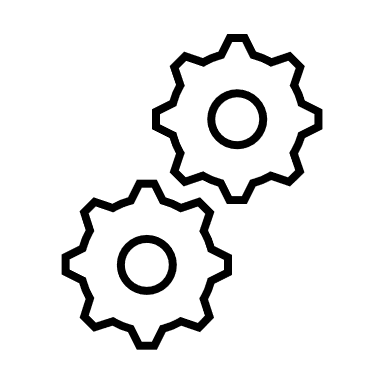 Project Characteristics
Planning can help and hinder (Figure 5.5 from Maylor, 2017 (p. 103))
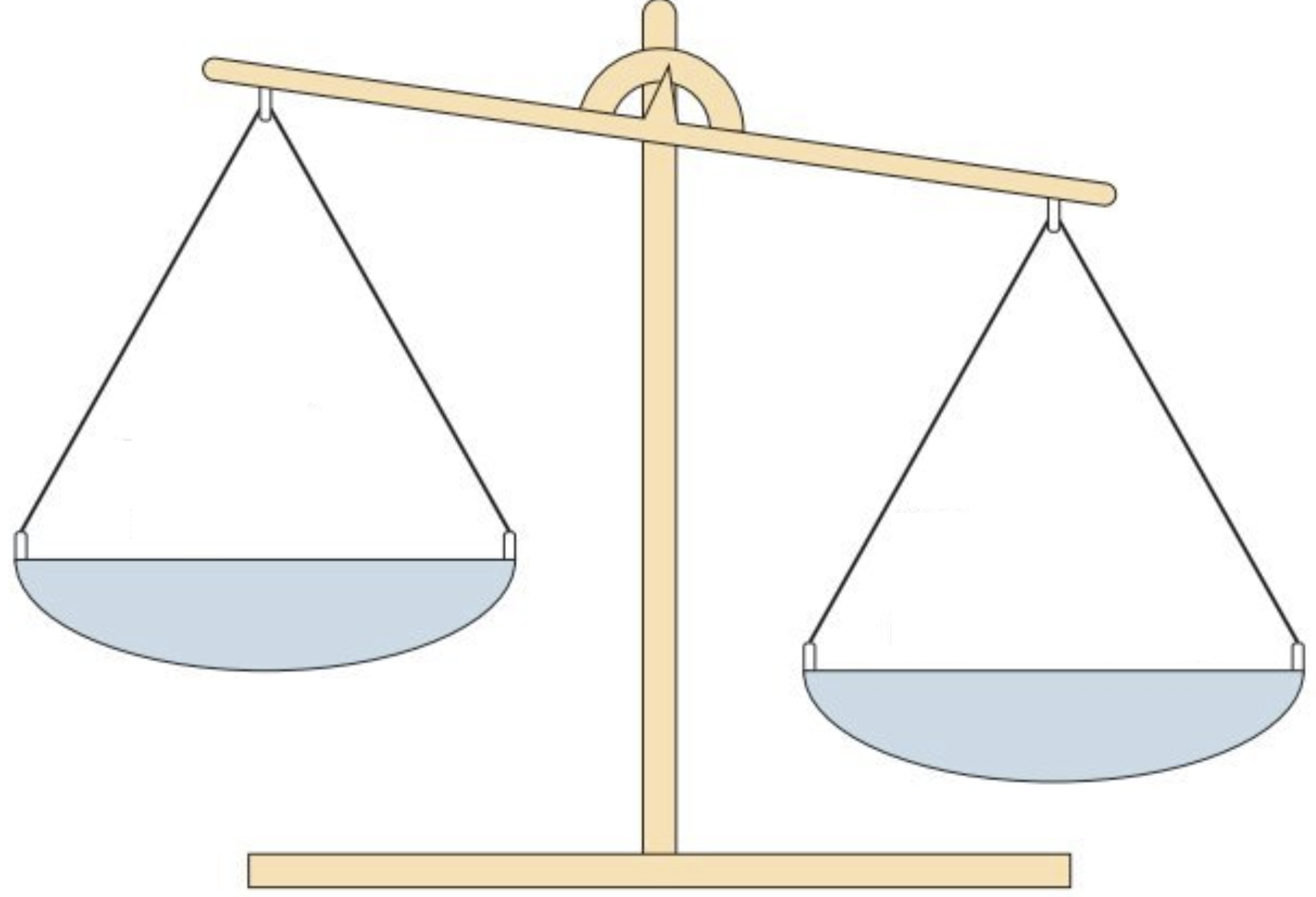 Costs
Plan is a straitjacket
Focus on precision
Generation of data
Benefits
Good use of planning
Plan as a working tool
Focus on accuracy
Provision of information
Misuse of planning
Good use of planning
The Project Management Plan
Project Management Plan (PMP)
WHERE
For Example
Delivery requirements
Site requirements and conditions
Shipping requirements
Major restrictions
WHO
For Example
Project organisation
Project team organisation
Organisational chart
WHY
For Example
Project aims and objective
Business case
Benefits
HOW
For Example
Acceptance procedure
Configuration management 
Communication management
Financial Management
Procurement strategy
Project approvals required and authorisation limits
Project implementation strategy
Health and safety 
management
Risk Management
Quality management
Close out procedure
The Project Management Plan

Typical Contents
WHEN
For Example
Project life cycle
Key dates
Milestones
Gantt chart and network if available
Programme management
General
For Example
Executive summary
Contents, distribution and amendment record
Introduction
Project diary
Project history
WHAT
For Example
Scope
Project requirement
Management reporting system
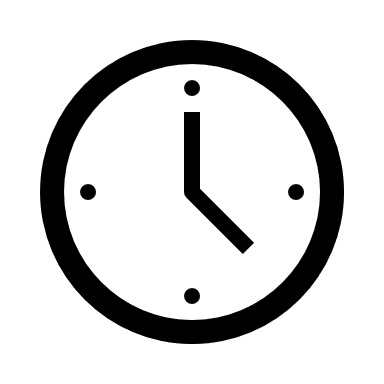 The Project Management Plan
Time (week 4 and 5)
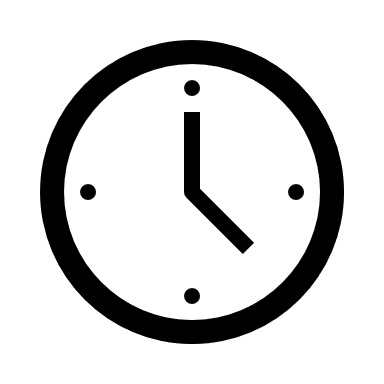 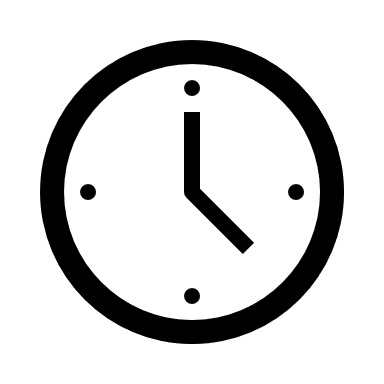 Stakeholders
(week 3 and 4)
Time
Time
Team &
Organisation
(week 5)
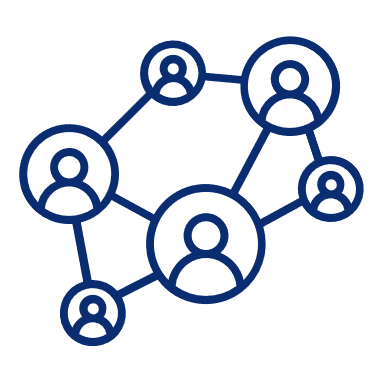 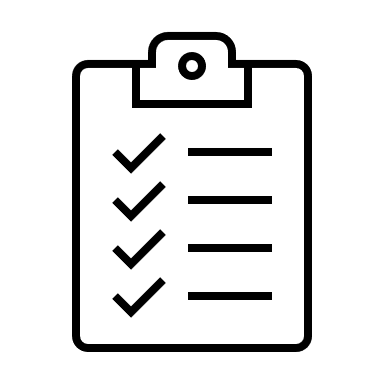 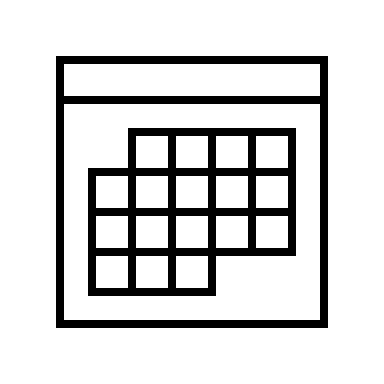 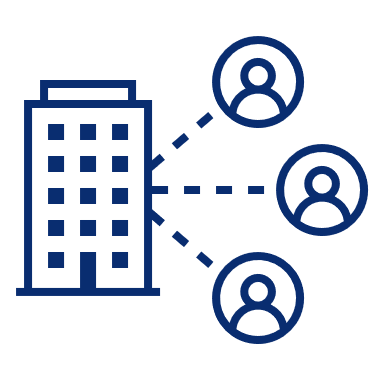 Plan Stakeholder Engagement
Quality
(week 4)
Plan Quality Management
Plan Scope Management
Requirements
Define scope
WBS
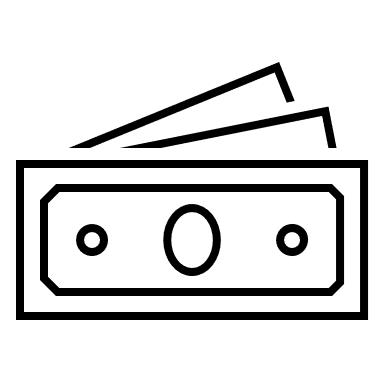 Project Management Plan (PMP)
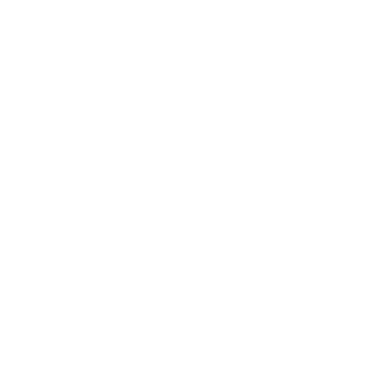 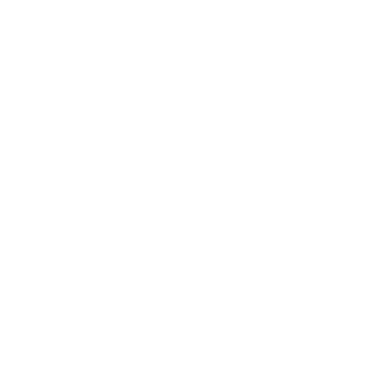 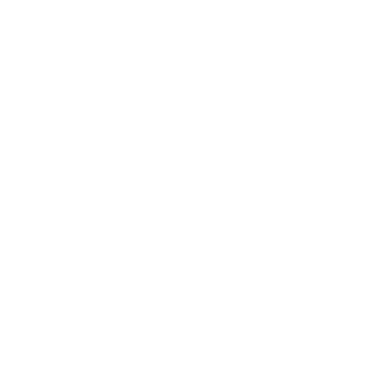 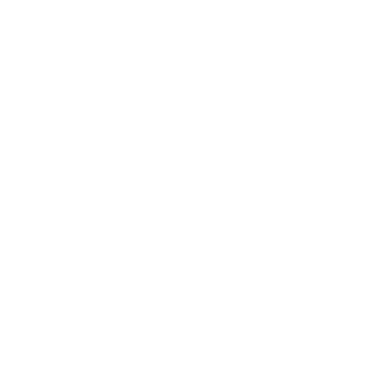 Plan Schedule Management
Define activities
Estimate durations
Sequence activities
Develop schedule
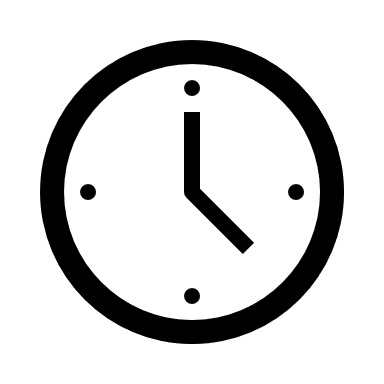 Time
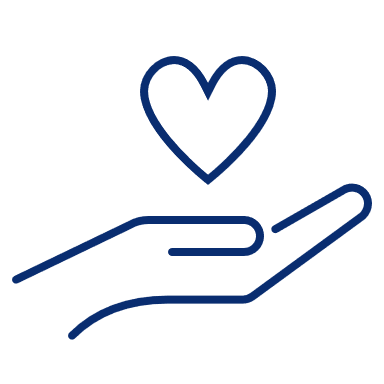 Risk
(week 6)
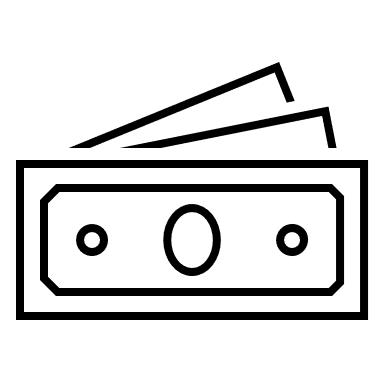 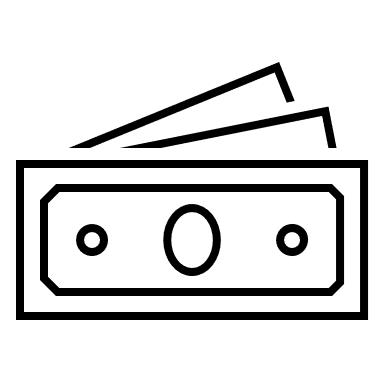 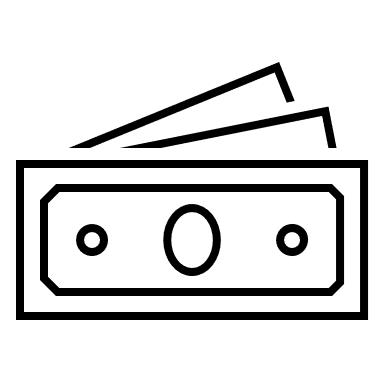 Quality
Quality
Quality
Quality
Integrated Planning
(weeks 4 and 5)
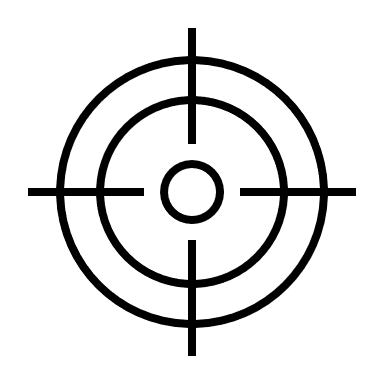 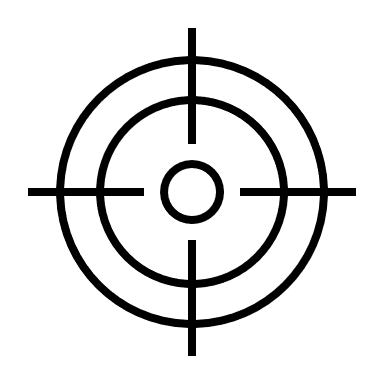 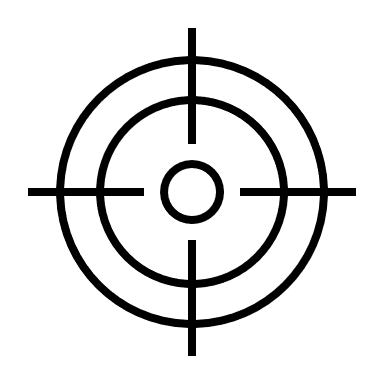 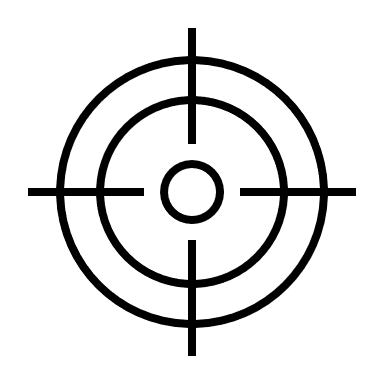 Stewardship & Governance
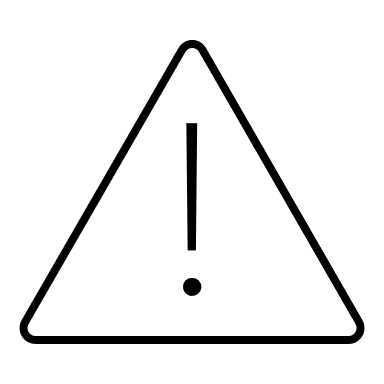 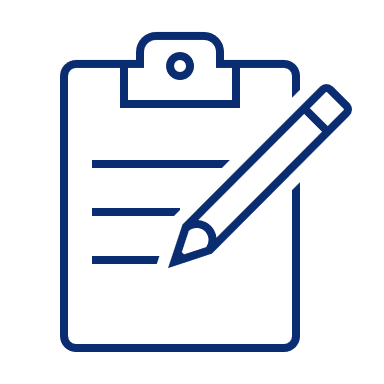 Cost 
(week 6)
Plan Risk Management
Identify Risks
Quantitative Risk Analysis
Qualitative Risk Analysis
Plan Risk 
Responses
Plan Cost Management
Estimate Costs
Determine Budget
Scope
(week 4)
Scope
Scope
Scope
Cost
Cost
Cost
Plan Resource Management
Estimate Activity Resources
BREAK
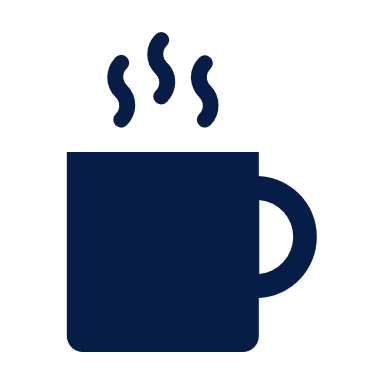 Take a 10 minute break, after the break…
Time Management
Schedule Development- Gantt Charts, Critical Path Analysis
The Time/Schedule Development Process
Identify Activities
Present Plan in a readily intelligible format
Determine Sequence of activities
Prepare Estimates of Time and Resources
Identifying Tasks
Requirements and Scope
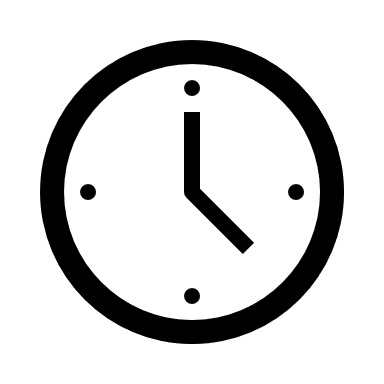 Stakeholders
Time
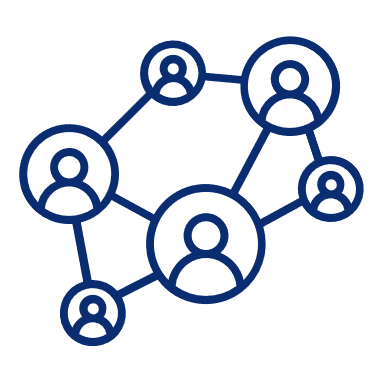 Voice of the Stakeholders is integral to ensuring requirements are understood – recap from last week
Defining scope is providing a detailed description of the project and the product, otherwise stakeholders will have different views…







(Maylor, 2017 Figure 5.11 p. 113)
Plan Stakeholder Engagement
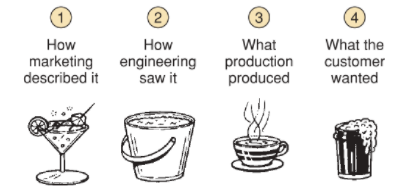 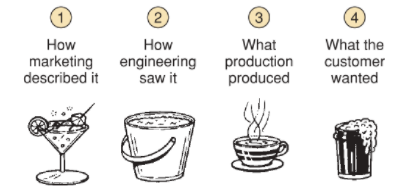 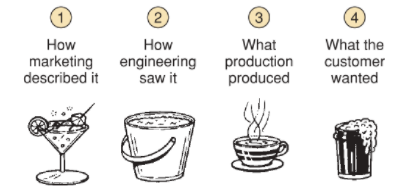 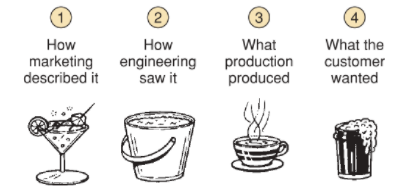 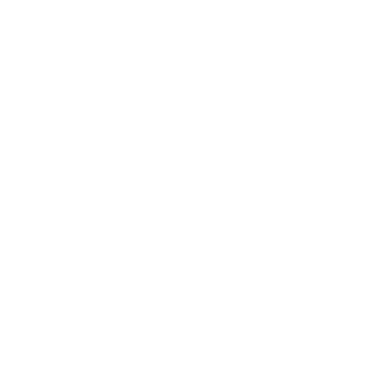 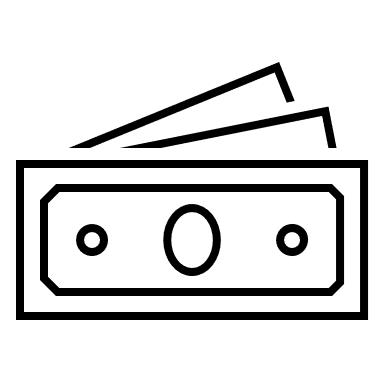 Quality
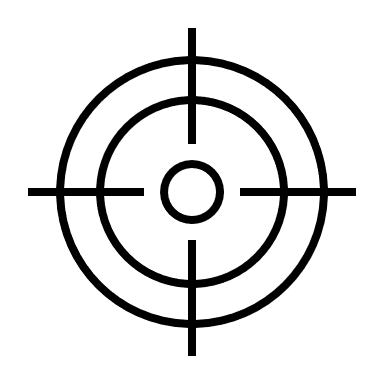 Scope
Cost
Scope creep
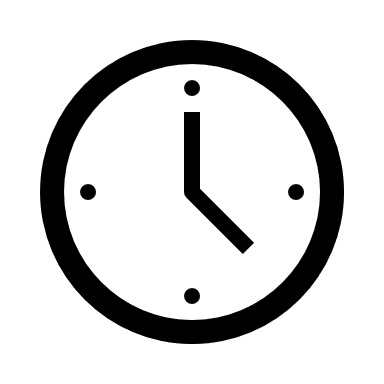 Time
Scope creep is “the uncontrolled expansion to product or project scope, without adjustments to time, costs, and resources.” (PMI, 2021, p. 249)


According to PMI’s (2021) Pulse of the Profession survey, 34% of projects experience it…
Wouldn’t it be great if….?
Could you just….?
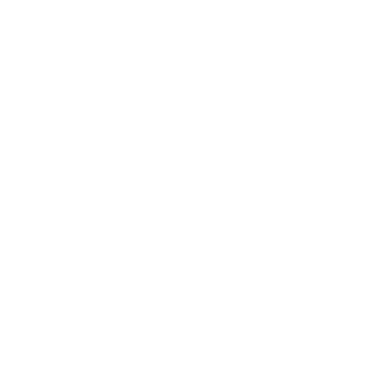 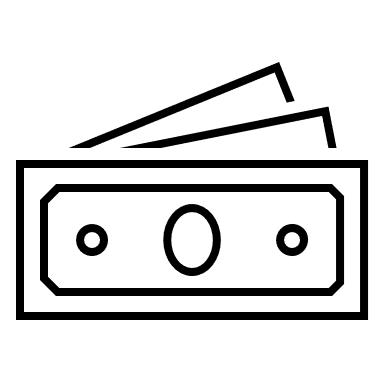 Quality
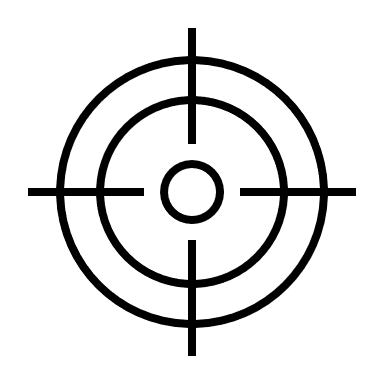 Scope
Cost
What causes scope creep? (Viter, 2021)
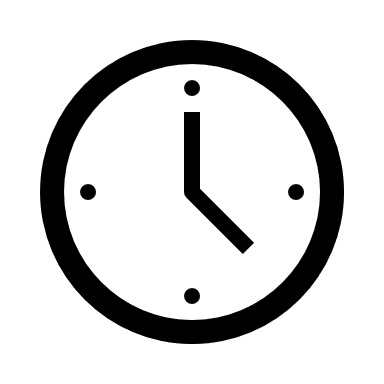 Time
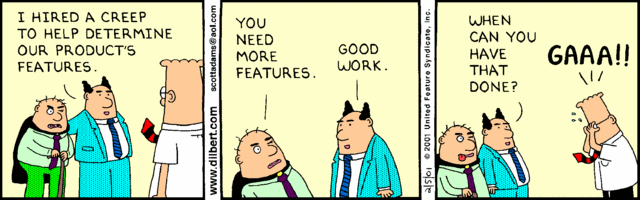 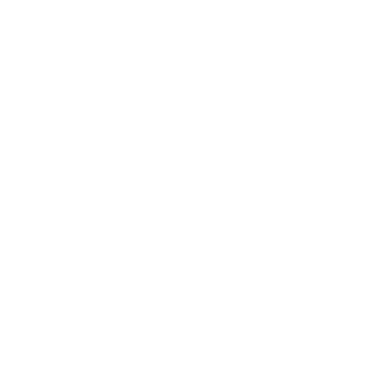 Poor communications (with client or project team)
Poorly or sparsely defined requirements
Missing documentation (single source needed)
Lack of change control
Long projects
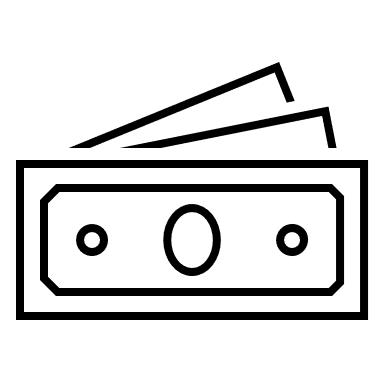 Quality
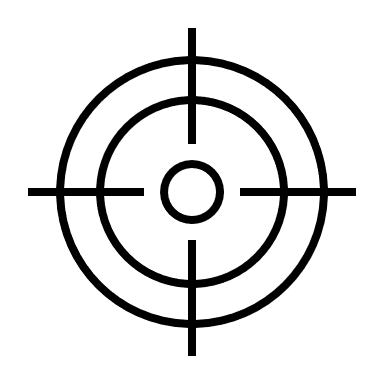 Scope
Cost
[Speaker Notes: Poor communications
Client goes straight to team requesting ‘few’ changes (without PM knowing)
Poorly communicated project requirements to the team – going in a different direction
Poorly or Sparsely defined requirements
No time spent on this, fuzzy understanding. Unclear from beginning
Missing documentation
Single source team, customers, PM and stakeholders. Need specification or many ideas will come up, rather than being focused on objectives
Lack of change control
Small requests from customer (or stakeholder) can mean a lot more work, who is paying for it?
Long projects
Lots of uncertainty and also customer and stakeholders have more time to refine ideas]
How can we manage scope creep?
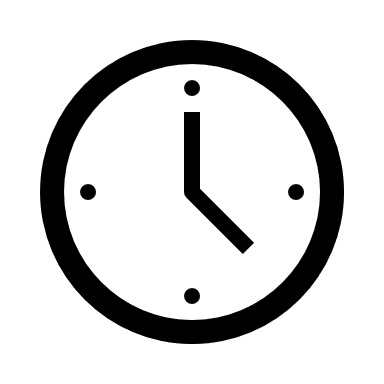 Time
Clearly defined Product and/or Work Breakdown Structure (or statement of work according to Viter (2021))
Change control – project scope should be adaptable, but log changes, consider impacts on time, cost and resources, re-plan, manage the change
Stakeholder education and engagement throughout the project – they need to be an active part of the collecting requirements process and be updated on progress/status.
Distinguish between adjustment or new task
Keep in communication with your team – meetings, time sheets, etc.
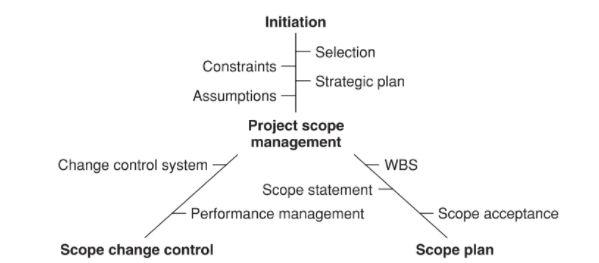 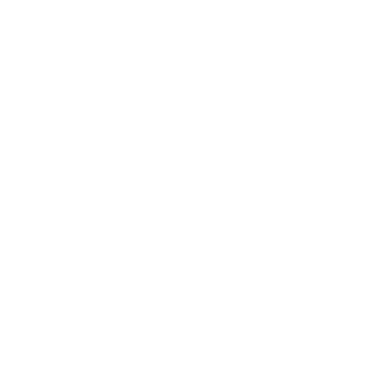 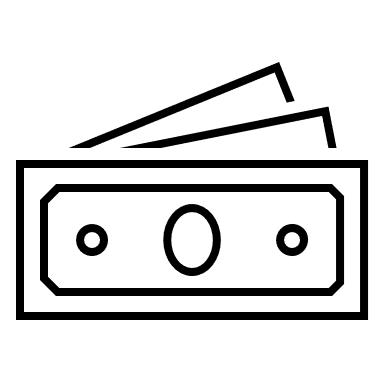 Quality
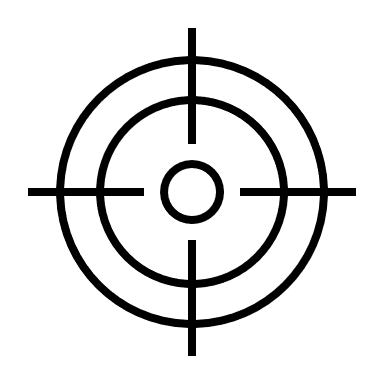 Scope
Cost
(Maylor, 2017, Figure 5.4, p. 101)
Integrated Planning
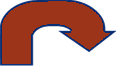 Scope and Work Breakdown Structure
Project Start Up
Project Close
Scope
Product scope: The features and functions that categorise the product, service or result
Project scope: The work performed to deliver a product, service or result with the specified features and functions.
Manage this by focusing on ensuring the project contains all the work required and only the work required for the project to be successful
Risk of scope creep
Usually shown in the Work Breakdown Structure
Monitoring & 
Controlling Processes
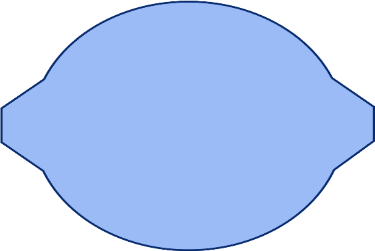 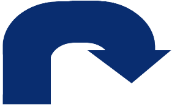 Managing Deployment
Work Breakdown Structure (WBS)
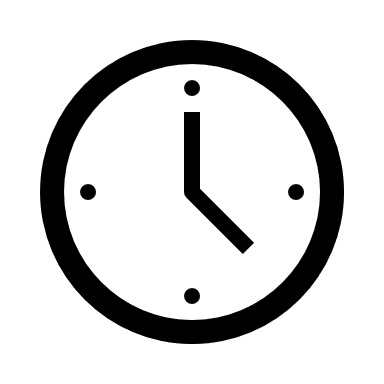 Time
Work Breakdown Structure - HOW
“A hierarchical decomposition of the total scope of work to be carried out by the project team to accomplish the project objectives and create the required deliverables.”  (PMI, p. 81 and p. 187 and p.253) 
Transforms requirements into work packages/tasks
Important for being on the “same page” with stakeholders and clarity for the project team
Basis for scheduling, resourcing and costing.
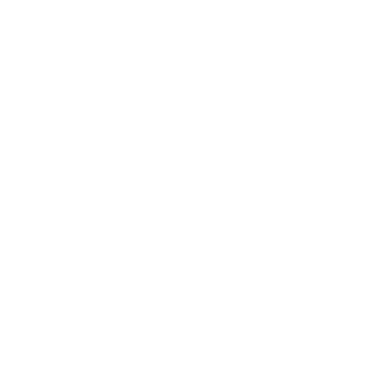 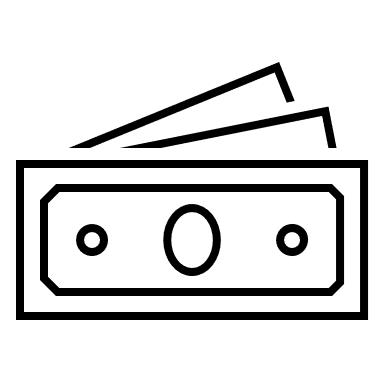 Quality
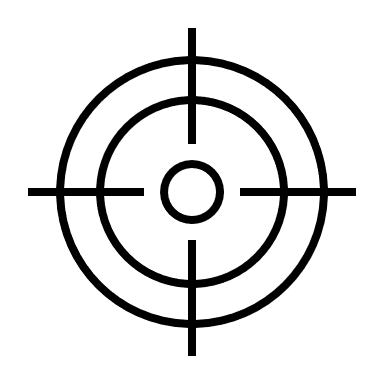 Scope
Cost
Integrated Planning
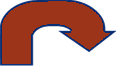 Work Breakdown Structure
Project Start Up
Project Close
Work breakdown structure for a project to design an information interface for a new sales knowledge management system in an insurance company
Monitoring & 
Controlling Processes
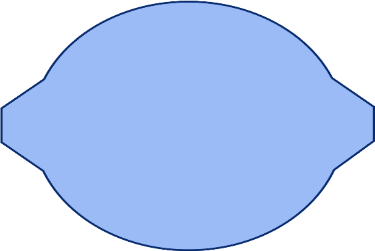 Design information interface for new sales knowledge management system
3. Testing
1. Training
2. Installation
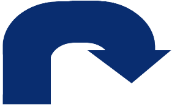 2.1 Install systems infra-structure
2.2 Design initial screen interface
3.1 Test interface in pilot area
3.2 Modify interface
1.1 Form and train user group
1.2 Specify sales training
1.3 Roll[out training
Managing Deployment
WBS Example: House Construction
Aim is to scope the project into manageable work packages

Numbering shows the Parent task and the hierarchy
PBS Example: House Construction
Product Breakdown is used in manufacturing and system type projects – focus on WHAT
Scope the product to be produced by the project
Estimating Durations
Estimation Techniques
Ballpark – made only when vague information exists and when all details of the work have yet to be decided.
Analogy-  uses actual cost of a previous , similar project as a basis for current project. 
Parametric- this involves using project characteristics such as weight, volume, lines of software code, hours of contact and so on to predict project costs
Three Point Estimation
• Most likely (cM)- The cost of the activity, based on realistic effort assessment for the required work and any predicted expenses.
• Optimistic (cO)- The activity cost based on analysis of the best-case scenario for the activity.
• Pessimistic (cP)- The activity cost based on analysis of the worst-case scenario for the activity
Triangular Distribution. 
cE = (cO + cM + cP) / 3

PERT Estimate
     cE = (cO + 4cM + cP) / 6

Example- Estimating Durations:
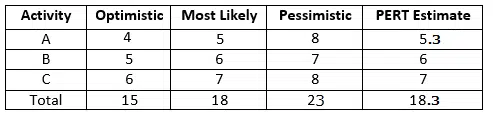 Approaches to Estimation
Top-Down 

Bottom-Up
Top-Down Estimating
Senior management sets budget
These are often fixed before detailed planning has taken place
The trigger is usually the strategic long term plan in response to their perception of organization’s goals and objectives
Major drawback is that the budget is rooted in senior management’s limited knowledge of specifics of the project
Detailed information is not available when preparing long term plan
Bottom-Up Estimation
Estimating cost of individual work items then rolling up the individual estimates to get a project total
It begins at the lowest level of detail and is gradually extended up through the WBS
Can only take place when a good project specification exists and a task list is compiled
Basically it utilize the WBS to develop a Cost Breakdown Structure (CBS)
Example of Bottom Up
BREAK
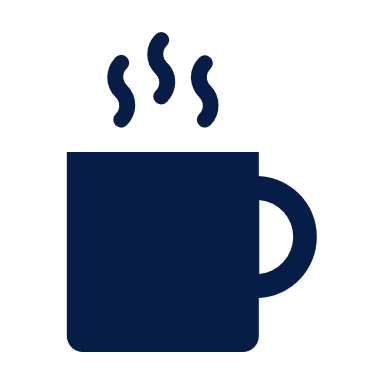 Take a 10 minute break, after the break…
Sequencing Tasks
Tasks Dependencies- sequencing activities
A relationship between two linked tasks
Linked by a dependency between finish and start dates
Defining task dependencies correctly results in a schedule that's easy to maintain regardless of what happens or how quickly 
There are four types of dependency: Finish to Start, Start to Start, Finish to Finish and Start to Finish
Chronology vs Control
Although tasks are called either successors or predecessors, a dependency is not really about chronology, but about control. 
A task dependency specifies which of two tasks controls the scheduling of the other. 
The independent task (the predecessor) determines the scheduling of the dependent task (the successor). 
A predecessor can occur before, at the same time as, or after its successor.
Task dependencies vs Date Constraints
Applying dependencies to tasks is preferable to setting hard dates in a schedule. 
Fixed dates applied to tasks, called date constraints, quickly increase the effort to maintain the schedule. 
If you use date constraints, you often must manually recalculate dates when the schedule changes.
However, date constraints don't always cause schedule problems. 
For example, when tasks occur on specific dates, such as training classes or conferences, date constraints keep those events tied to the correct dates on the calendar.
Finish-to-start (FS)
This type of dependency is the most common, perhaps because control and chronology work in the same direction in this dependency. After the predecessor task finishes, the successor task starts. 
This means activity A must finish before activity B has permission to start


For example:
After members of a construction crew set up the concrete forms for a foundation, they start to pour the concrete into the forms.
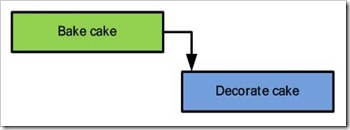 Start-to-start (SS)
This type of dependency indicates that the start of one task triggers the start of the second task. A lag time between tasks is often used with this type of dependency. 
This means that once activity A has started, activity B can also start.

For example:
Members of a road crew start to place traffic cones to close a lane on the highway. Ten minutes (lag time), after they start the line-painting machine starts to paint lines.
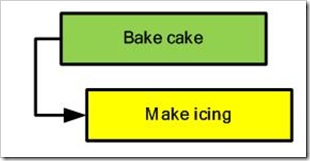 Finish-to-finish (FF)
This type of dependency includes one task that continues only as long as another task is in progress.
This means activity A must finish before activity B can finish


For example:
Traffic flaggers direct traffic until construction work is completed. 
In a software project, two programmers may be working on two different modules. If module B makes use of module A, then module B cannot be completed until the first programmer has completed module A.
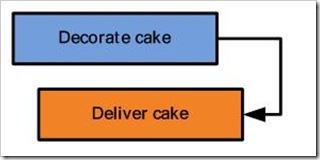 Start-to-finish (SF)
This type of dependency turns most people's concept of predecessor and successor tasks upside down. The confusion occurs because in most start-to-finish cases, the predecessor occurs after the successor. So, the start of the predecessor controls the finish of the successor. 
This means that as long as A has started, we can proceed to finish B.
Activity A must start before Activity B can finish.
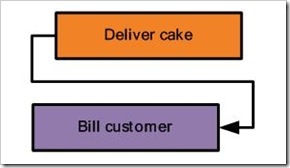 Examples of S-F
Say you’re building a new gas pipeline. You would first finish construction and implementation of the new pipeline before you would begin shutting down and breaking down the old pipeline
Similarly, implementation of a new accounting system has to be completed before you can begin turning off the old system
The start of the new shift of the security guard signal the finish shift of the current security guard. ie. if the next shift security guard didn't turn up, the first shift security guard has to continue his duty.
Lead Time- is overlap between tasks that have a dependency. 
For example, if a task can start when its predecessor is half finished, you can specify a finish-to-start dependency with a lead time of 50 percent for the successor task. You enter lead time as a negative value in MS Project.
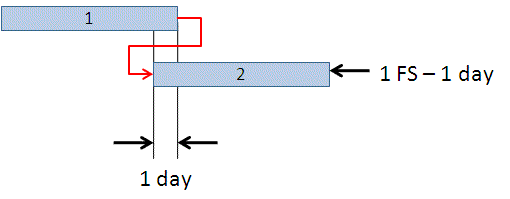 Lag Time- is a delay between tasks that have a dependency. 
For example, if you need a two-day delay between the finish of one task and the start of another, you can establish a finish-to-start dependency and specify two days of lag time. You enter lag time as a positive value in MS Project
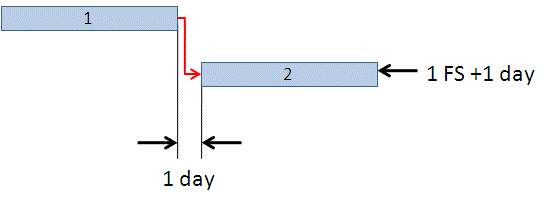 Gantt Chart- Using a Software (Project Libre)
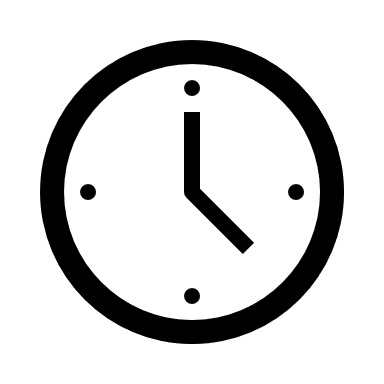 Scheduling and Software
Time (week 4 and 5)
There are lots of different software that can be used to help with scheduling your project.
Scheduling uses the WBS as this lists the tasks/activities
However, the schedule also needs the time estimations for each activity
Estimating durations of tasks on projects is easy when the project is a “painting by numbers” (Maylor, 2017 and Obeng, 1995) project as the tasks are well-known.
Other types of project like Maylor’s As… But… and First Timers (Maylor, 2017) and Quests, Movies and Walking in the Fog (Obeng, 1995) are more difficult to estimate.
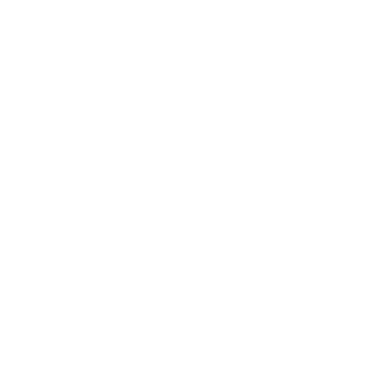 Plan Schedule Management
Define activities
Estimate durations
Sequence activities
Develop schedule
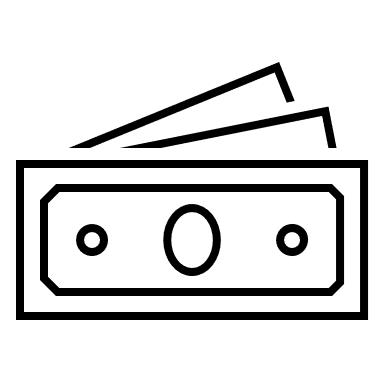 Quality
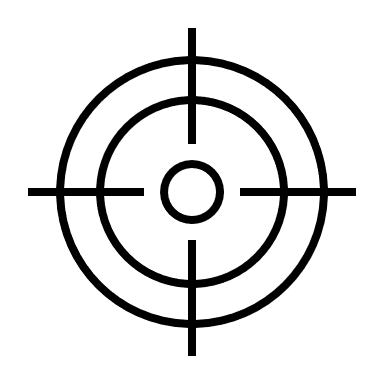 Scope
Cost
011 Individual Assignment
This week’s Project software task… all about accessing software
Download Project Libre from https://www.projectlibre.com/
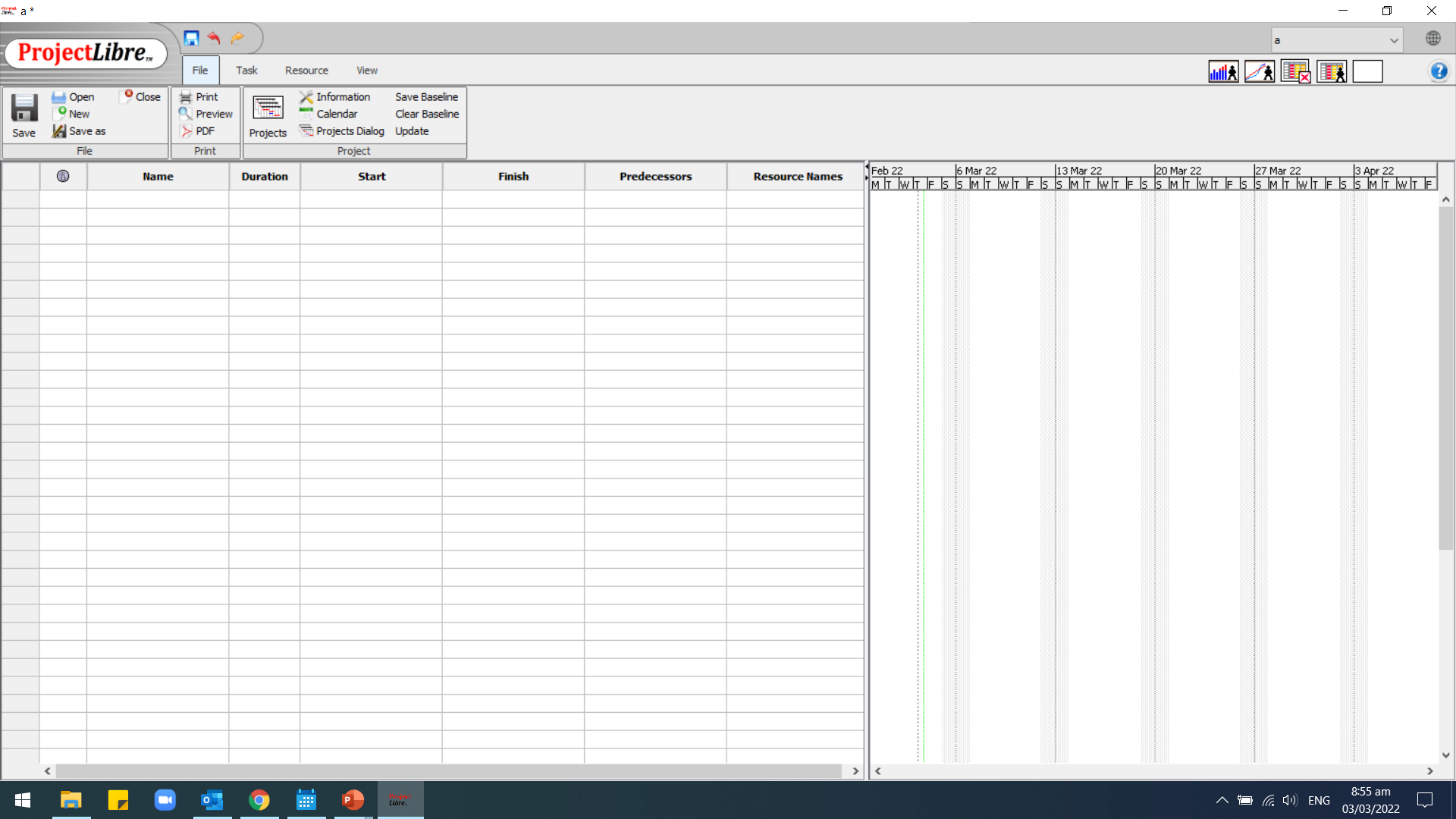 Part 2. b Gantt Chart
Develop Dependency Table
Using the details from The implementation of the Yakoke’s Project Planning Approach section in the case study pg. 5-7
Identify the tasks, durations, predecessors





Use the Part 2.b and c Guide document to record your details. Available on SAM VLE
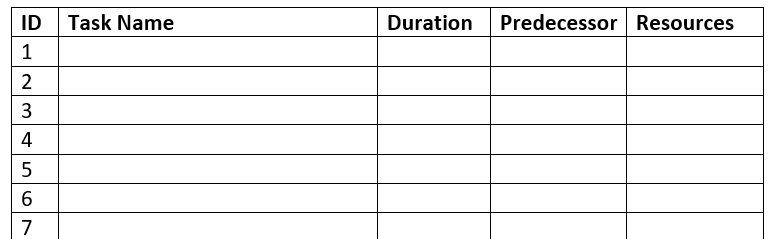 Summary
Addressed the following aspects…
 Planning gives a deeper understanding of the project, but plans need to be adapted.
Stakeholder engagement is vital for requirements collection and measuring quality
Projects can spiral out of control through scope creep – this needs active management
WBS shows the scope of the project and divides the work into manageable tasks
Quality standards that can be measured aid in bridging the gap between expectation and perception.
Scheduling needs the task information, durations and resources.
MS Project is a software for scheduling and managing projects
Self-managed Study
Read Chapter 5: Initial Planning and Chapter 9: Stakeholders of Maylor (Kortext)
Have a go at the practice quiz
Work on:
Task 1 Reflection on Your Project Management Knowledge and Skills (15%)
Task 2.b Gantt Chart
?
?
Any questions
?
?
?
?
?
References
Hughes, K. 2018. 25 of the Best Planning Quotes [online] Project Manager, Available at: <https://www.projectmanager.com/blog/planning-quotes> [Accessed 18 May 2021].
Maylor, H. 2017. Project Management 4th ed. Harlow: Pearson Education
Project Management Institute, 2017. A Guide to the Project Management Body of Knowledge, PMBOK Guide 6th ed. Newton Square, Pennsylvania: Project Management Institute Inc.
Project Management Institute, 2021. A Guide to the Project Management Body of Knowledge, PMBOK Guide 6th ed. Newton Square, Pennsylvania: Project Management Institute Inc.
Obeng, E. 1995. All Change!: The Project Leader's Secret Handbook. Harlow: Financial Times Series
Viter, I. 2021. The Ultimate Guide to Scope Creep [Updated for 2021] [online] Project Management Institute. Available at: <https://www.forecast.app/blog/scope-creep> [Accessed 18 May 2021].